IPEDS Workshop 2017
IPEDS Team
IPEDS Workshop Agenda
IPEDS Team
Notes from 2016-17 Data Collection
2017-18 Data Collection
IPEDS Research & Development Activities
IPEDS Data Release and Publications
Resources
IPEDS Use the Data Tools
IPEDS Team
Staff at NCES
Staff at NCES
IPEDS Contractor Staff
RTI International
Amy Barmer, IPEDS TRPs, IPEDS Help Desk
Jamie Isaac, Associate IPEDS Project Director, Help Desk Manager
Janice Kelly-Reid, IPEDS Project Director

Association for Institutional Research (AIR)
Tinsley Smith, Director of Contracts and Grants
Notes from2016-17 Data Collection
Tara Lawley
Notes from 2016-17 Collection
Reporting noncompliance and one last chance
Reporting Noncompliance
The regulations permit a fine of up to $35,000 for each violation of any provision of Title IV, or any regulation or agreement implementing that Title

Remember, noncompliance encompasses both timely and accurate reporting
Response Status
Keyholder close date was Wednesday, 4/12

Help Desk is now working with KHs who did not lock on time
One Last Chance
Minor edit problems

Coordinator close date was Wednesday, 4/26
One Last Chance Policy
Allows institutions one chance to submit data after the deadline

After due date, Help Desk contacts institutions that have not already used OLC
They are given 2 weeks 
Help Desk enters, edits, works w/ keyholder to get data clean and locked
One Last Chance Policy
Institutions that have used OLC are not contacted

If institution contacts Help Desk, they are given 24 hours to submit the data

Most institutions using OLC are non-coordinated
Tara Lawley
Notes from 2016-17 Collection
Origins of changes
Origins of Changes
Technical Review Panels (TRPs; available at https://edsurveys.rti.org/IPEDS_TRP/Default.aspx):  
NCES review
Feedback from the Library community
Public comments
15
Chris Cody
Notes from the 2016-17 Collection
Institutional Characteristics (IC)
Registration/Identification
DUNS numbers
Added question to collect DUNS numbers on Institutional Identification Page 
If your institution has an assigned Dun and Bradstreet number (DUNS) please enter your institution’s DUNS or DUNS + 4 number(s).
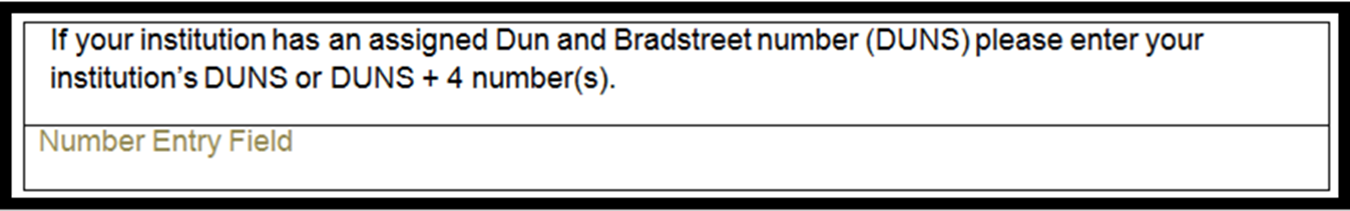 17
Registration/Identification
Disability Services
Added a box to collect Disability Services web address
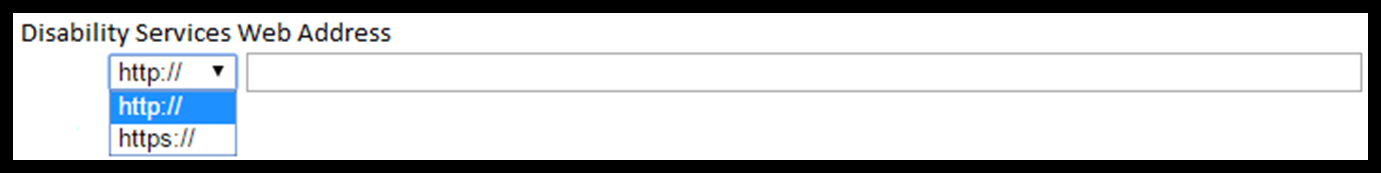 IC Header
Screening Question
New (additional) library screening question added to Part C – Other Survey Screening Questions – Library Access and Expenses
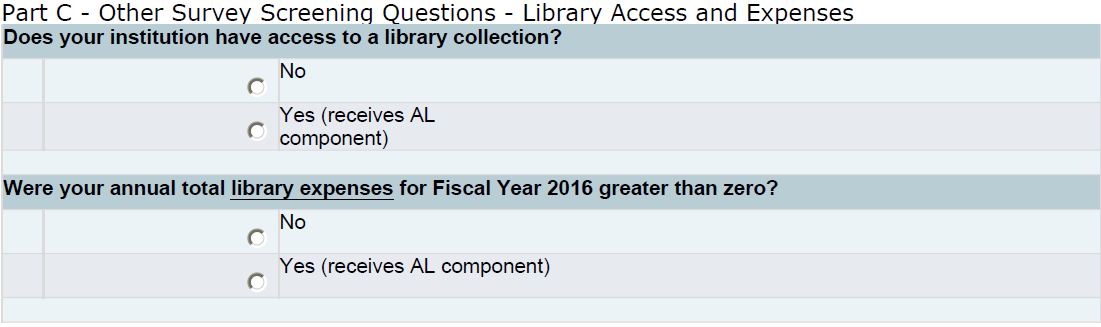 19
IC: Part C – Student Services
Other Student Services
Replaced library resources question below with new question (next screen)
Old Library Resources Question:
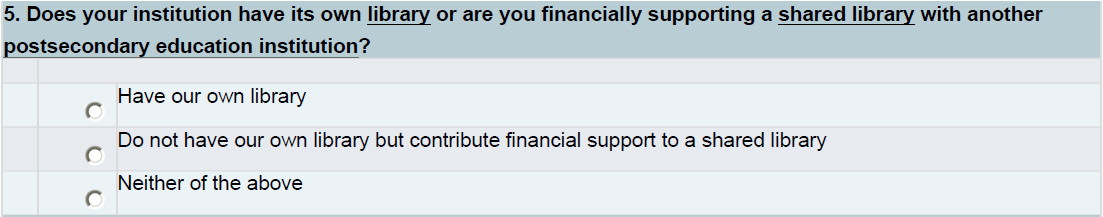 20
IC: Part C – Student Services
Other Student Services
New Library Resources Question
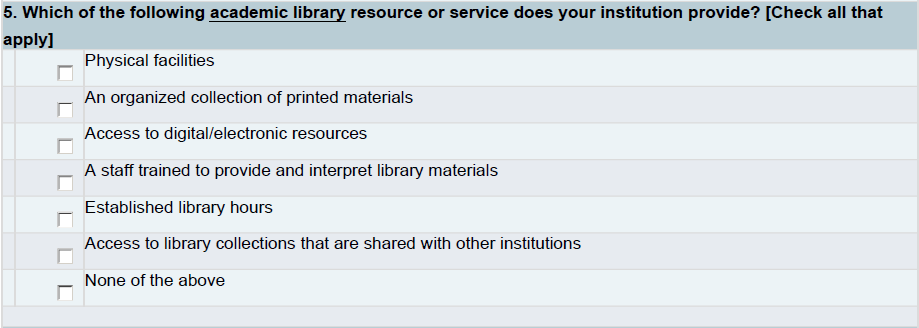 21
IC: Part C – Student Services
Distance Education Opportunities 
New distance education screen with new distance education screening question and other distance education questions:
Do your institution offer distance education courses?
Are all of the programs at your institution offered exclusively via distance education?
Please indicate at what level(s) your institution offers distance education opportunities (courses and/or programs).
22
IC: Part C – Student Services
Distance Education Opportunities 
New distance education questions:
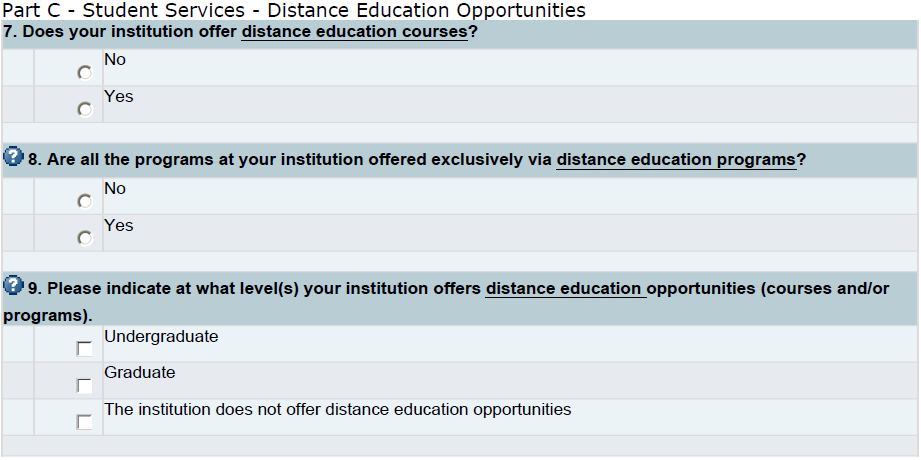 23
Gigi Jones
Notes from the 2016-17 Collection
Changes: Outcome Measures
Outcome Measures - Study Abroad
Institutions no longer need to exclude any student studying abroad (e.g., at a foreign university) if their enrollment at the 'home' institution serves as an administrative record and students in any branch campus located in a foreign country
25
OM 8 years: No Revisions, but Additional Exclusions
The column for revisions on the 8 year screen was deleted
Institutions can report additional exclusions since the six year status date through the eight year status date
For the 2016-17 collection, the additional exclusion period is September 1, 2014 through August 31, 2016
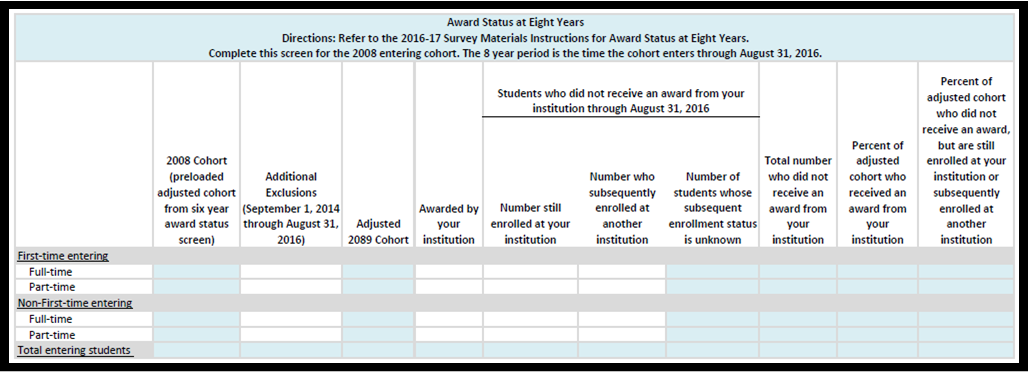 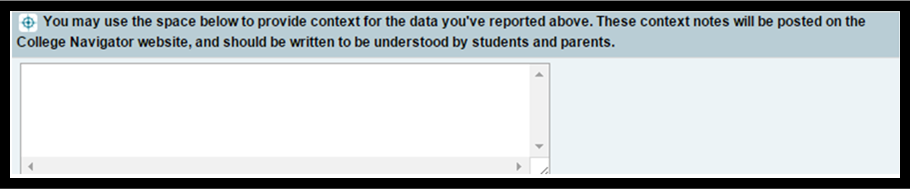 OM 6 years: FTFT Consistency
First year of OM collection (2015-16)
Mis-matched FTFT for OM when compared to GR200 and GR FTFT. 
For 2016-17, institutions with prior reported FTFT cohort data from GR and GR200 cannot revise their FTFT data on OM.
Instead, FTFT cohort data reported earlier on GR will be preloaded.
2016 Prior Year Revision: Email Outreach
Emails were sent to approx. 1,300 institutions and affected coordinators to revised their 2015-16 OM data
2-yrs with inconsistent OM and GR200
4-yrs with BA-completers only but inconsistent OM/GR/GR200 data
4-yrs with inconsistent OM and GR data
No completers reported
No transfer out data reported
No transfer out data reported but reported to GR
Technical Paper
NCES believed institutions would revise their data
Most of the 2015-16 data were not revised and locked
The release of the 2015-16 data will not have accompanying First Look because the data are final
Instead, a technical paper will be written documenting the efforts to clean the data and identifying the institutions that did not revise and relock their OM 2015-16 data
Andrew Mary
Notes from the 2016-17 Collection
Changes: Graduation Rates
GR: New Question on Pell Recipients
Added a question to ask for the number of students in a subcohort, exclusions, and completers within 150% of normal time for certain financial aid groups:
Recipient of a Pell Grant 
Recipient of a subsidized Stafford Loan but NO Pell grant
Received neither a Pell Grant or subsidized Stafford Loan
33
GR: New Question on Pell Recipients
Similar question was added to the 4-year and 2-year GR form
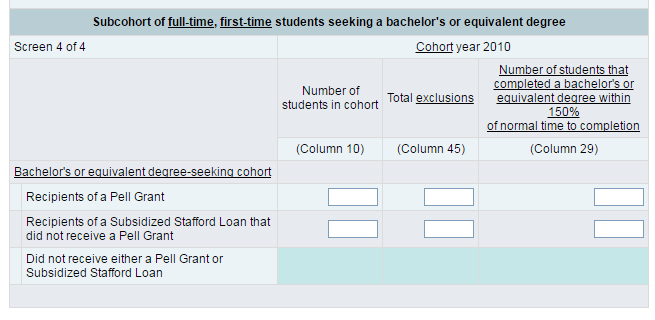 34
Andrew Mary
Notes from the 2016-17 Collection
Changes: Graduation Rates 200 (gr200)
GR200: New Screening Question
Your institution reported to the GR survey component as having the following number of students who did not complete, but were still enrolled at your institution: (preload the number reported from GR)
Did you have students who received an award between 151% and 200% of the normal time to complete? (Y/N)
36
Moussa Ezzeddine
Notes from the 2016-17 collection
Changes: Admissions (ADM)
Deleted: ‘Don’t know’ Column
‘Don’t know’ was removed as an option for describing how an institution uses any of the following data in its undergraduate selection process:
Secondary school GPA
Secondary school rank
Secondary school record
Completion of college-preparatory program
Recommendations
Admission test scores
SAT/ACT
Other test (ABT, Wonderlic, WISC-III, etc.)
TOEFL 
Formal demonstration of competencies (e.g., portfolios, certificates of mastery, assessment instruments)
38
[Speaker Notes: We used to ask data providers to report “Don’t Know” for admission considerations if they do not know if certain admission criteria are required, recommended, or neither required nor recommended for their institution. To enable data providers to show a more accurate representation of their institutions’ admission criteria, we eliminated the “Don’t Know” option for admission considerations.]
Added: ‘Considered but not required’ Column
‘Considered but not required’ was added as an option for describing how an institution uses any of the following data in its undergraduate selection process:
Secondary school GPA
Secondary school rank
Secondary school record
Completion of college-preparatory program
Recommendations
Admission test scores
SAT/ACT
Other test (ABT, Wonderlic, WISC-III, etc.)
TOEFL 
Formal demonstration of competencies (e.g., portfolios, certificates of mastery, assessment instruments)
39
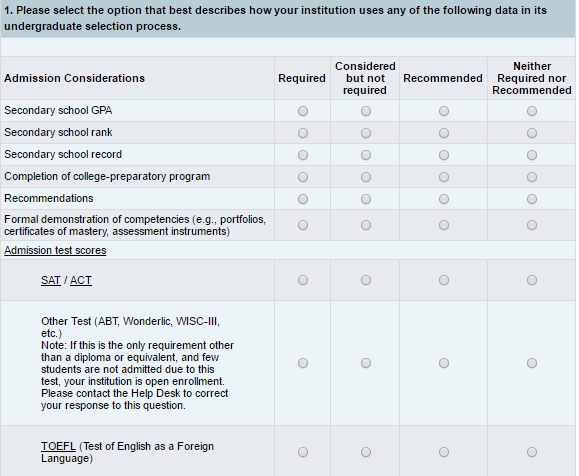 Writing Scores
Writing scores are no longer reported for ACT and SAT
41
Instructions for SAT scores
SAT Redesign
SAT critical reading and math scores were reported based on the old (2015) SAT score range. 
Institutions that had scores based on the new (2016) SAT score range converted scores using the College Board concordance tables.
42
Bao Le
Notes from the 2016-17 collection
Changes: Student Financial Aid (sfa)
Context Boxes
Added preloaded contexts for users to explain their data
Each context box had different explanations
No issues with implementation
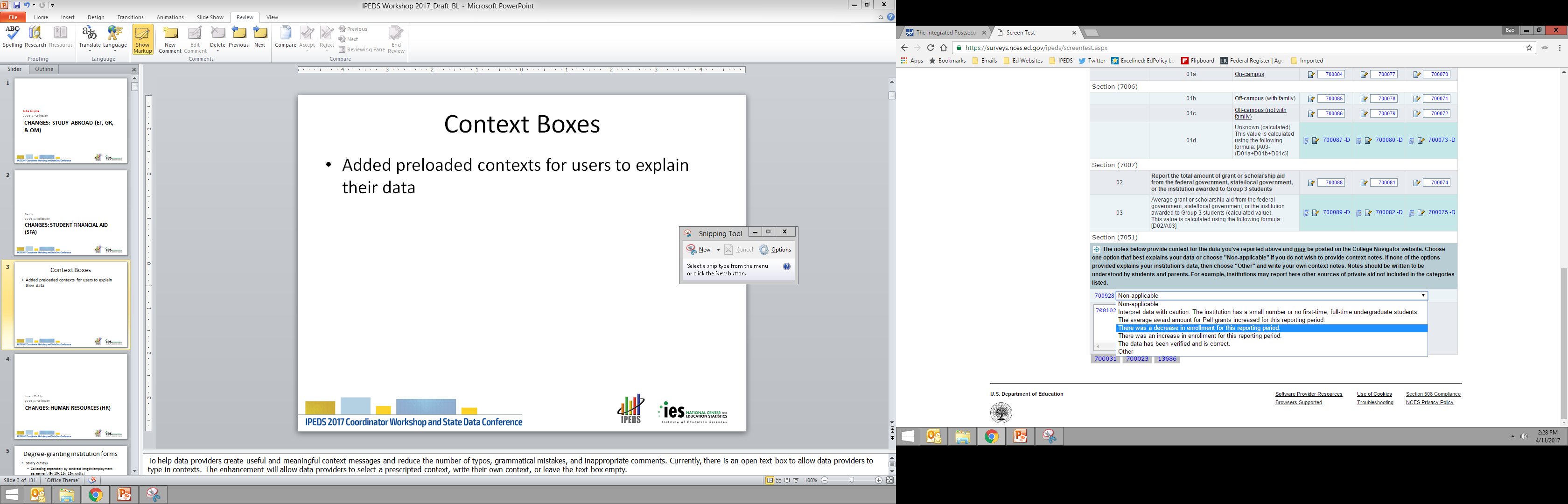 44
Aida Aliyeva
Notes from the 2016-17 Collection
Changes: Fall enrollment (ef)
Fall Enrollment: Retention Rates
The retention rate is calculated as:

(Students from the Fall 2016 cohort still enrolled as of Fall 2017/Adjusted Fall 2016 cohort)*100
Fall Enrollment: Retention Rates
(New!) Inclusions:
First-time degree/certificate-seeking study abroad undergraduates who were excluded from the first-time cohort but have re-enrolled at the institution their second year
Fall Enrollment: Retention Rates
New
Fall Enrollment: FAQs
(New!) FAQ My Institution’s freshman study abroad students were excluded from the prior year first-time enrollment count. How can I add these students back into the prior year’s first-time cohort for the current year’s retention calculation? 
	
	Freshman study abroad students can be added to the 	first-time cohort. Report in the inclusion box  first-	time degree-/certificate-seeking 	study abroad 	students who were 	excluded from the 	first-time 	cohort but who have re-enrolled at the 	institution 	their second year.
Fall Enrollment: FAQs
(New!) FAQ Sophomore study abroad students have been excluded from my fall enrollment count because they are taking classes in foreign country. How can I include them as part of my retention calculation? 
	Sophomore study abroad students are 	considered part of the retained cohort even 	though they may not be included in the 	institution’s fall enrollment count. Count 	these students in the retained cohort.
Imani Stutely
Notes from the 2016-17 Collection
Changes: Human Resources (HR)
All versions of HR form
Race/Ethnicity
Collected every other year until the 2016-2017 collection:
Mandatory in even years
Optional  in odd years
**Mandatory every collection year 2016-2017 onward**
52
Degree-granting institution forms
Salary outlays
Collected separately by contract length/employment agreement (9-, 10-, 11-, 12-months)

Salary headcounts
Collected headcount of FT instructional staff on contract/employment agreements of less than 9 months by gender and academic rank
53
Degree-granting institution forms
Graduate Assistants
Implemented new, condensed categories specifically for graduate assistants:
Graduate assistant, teaching;
Graduate assistant, research; and
Graduate assistant, other.
New Hires
Revised the reporting period for new hires to include any newly hired, full-time, permanent staff on the payroll of the institution between November 1 and October 31
**The “As of November 1, 2016” requirement for reporting New Hires was eliminated for the 2016-2017 collection**
54
Degree granting institutions with 15+ staff forms
For employment agreement/contract length
Added separate employment agreements of indefinite length from multi-year employment agreements
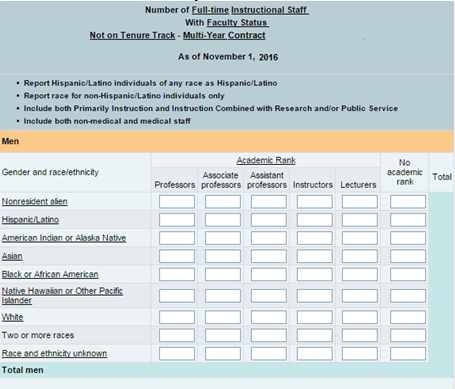 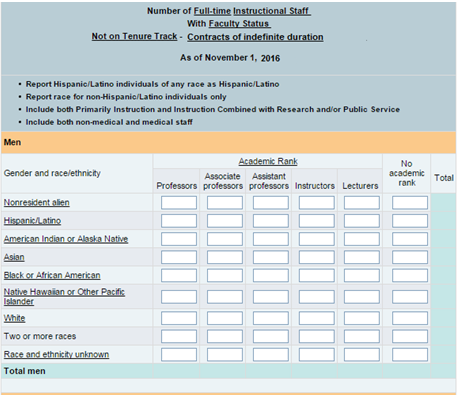 55
Chris Cody
Notes from the 2016-17 Collection
changes: academic libraries
Section I
Added “serials” row to Library Collections, and included “serials” in the count for physical circulation (not digital/electronic)

Added a y/n question to determine if institution has interlibrary services

Moved interlibrary questions from Section II to Section I
57
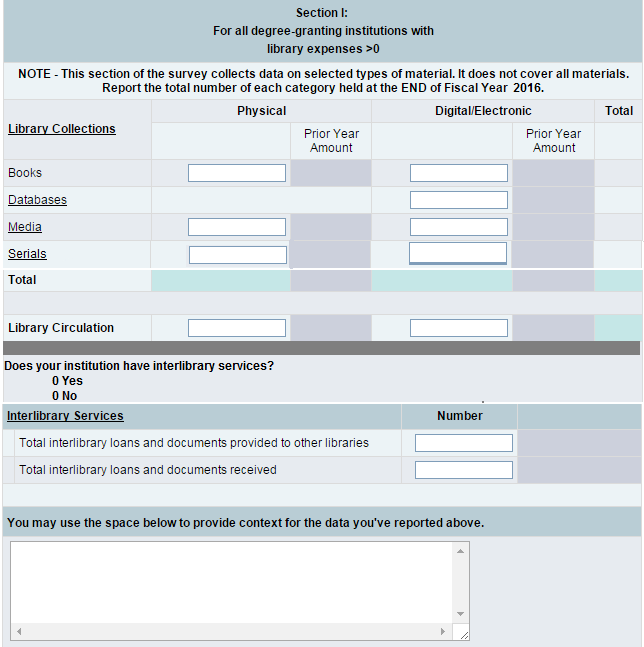 Section I
Section I
Serial Definitions:
A serial is a publication in any medium issued in successive parts bearing numerical or chronological designations and intended to be continued indefinitely. This definition includes, in any physical format, periodicals, newspapers, and annuals (reports, yearbooks, etc.); the journals, memoirs, proceedings, transactions, etc. of societies; and numbered monographic series. 

An e-serial is a periodical publication that is published in digital form to be displayed on a computer screen.
59
Section I
Instruction Changes
Updated Instructions to the followings sections:
Physical Books
Physical Media
Serials
Physical Circulations
Digital/Electronic Books
Digital/Electronic Serials
Digital/Electronic Circulations/Usage
60
Section II
Deleted the interlibrary loans questions (moved to Section I)
 
Deleted the question: Does your library support virtual reference services?
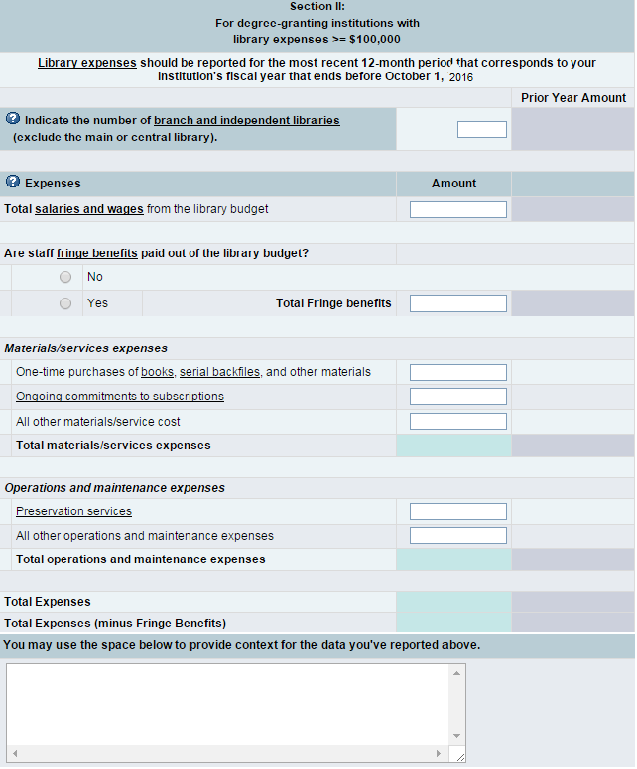 Section II
Instruction Changes
Updated Instructions to the followings sections:
One-time purchases of books, serial back-files, and other materials
Ongoing commitments to subscriptions
Other materials/service cost based
All other operations and maintenance expenses
63
Bao Le
Notes from the 2016-17 Collection
Changes: Finance
All Forms: Expense screen
Expense matrix was eliminated
Expense by functional and natural classifications were reported separately
Less reporting of detail
Operation and Maintenance of Plant had to be excluded from Salaries and Wages and other natural classifications
65
All Forms: Expenses by Functional Classification
66
All Forms: Expenses by Natural Classification
67
GASB Form: Financial Position
Deferred outflows / inflows added
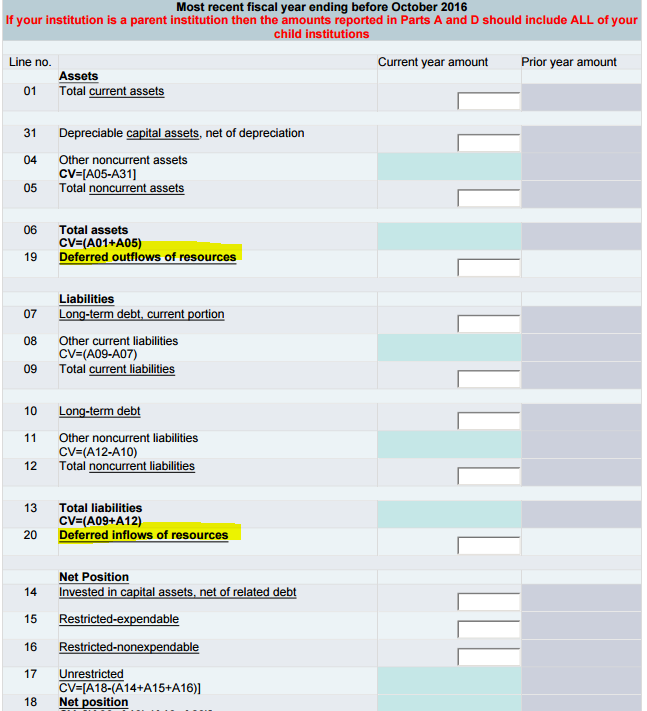 68
GASB Form: Pension screen
Revised screening question to “Does your institution include pension liabilities, expenses, and/or deferrals for one or more defined benefit pension plans in its Statement of Revenues, Expenses, and Changes in Net Position?”

Institutions reported on pension expense/liability instead of “additional” pension expense/liability related to GASB 68 and 71
69
GASB Form: Census screens
Revenue data (instructions only)
Revised Gifts and Private Grants to exclude capital contributions
Expenditure data
Removed fields for salaries and wages
Employee benefits were no longer preloaded but instead reported for the following functions:
Auxiliary enterprises
Hospitals
Removed fields for scholarships and fellowships
Debt and assets data (instructions only)
Long-term debt included all debt issued in the name of the institution
Assets can include bond funds established by parent state or local government
70
FASB Forms: Added Total Discounts
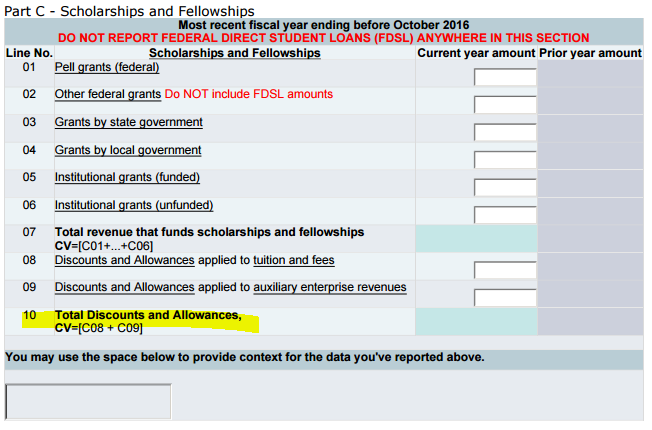 2017-18 Data Collection
Tara Lawley
2017-18 Data Collection
schedule
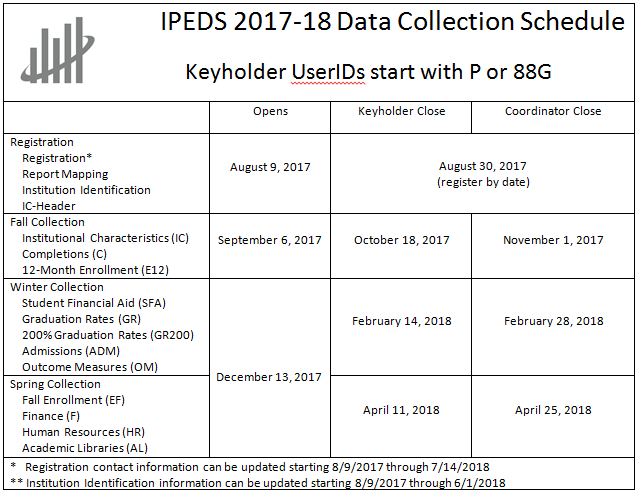 Registration Review Date
Register by 8/30 – coordinators, too! 

If a keyholder has not registered as of this date, a letter will be sent to the CEO requesting appointment of a new keyholder

If coordinators don’t register, we have to hunt you down.  Only registered coordinators are invited to this conference….
Prior Year Revision (PYR) System
Survey components will be open for revision during their regular data collection period

EXCEPT:  Fall components will open on 9/13 instead of 9/6

Revise cost of attendance data on IC or any SFA data through current year SFA, NOT in PYR
Other Important Dates
Update Registration Contact information
8/9/17 – 7/14/18

Update Institution Identification information
8/9/17 – 6/1/18

Upload Custom Comparison Group for 2015 Data Feedback Report
2/1/18 – 7/14/18
Tara Lawley
2017-18 Data Collection
Changes
OMB Clearance
The IPEDS 2017-18 through 2019-20 (1850-0582 v.20) package is approved for collection.
The new expiration date is 2/29/2020.
There will be a memo to OMB in the summer that will cover any new FAQs, etc., since the package was approved.
79
Origins
Changes mostly based on:
Technical Review Panels
Quality control work, 
Work with interested organizations, and 
Feedback from institutions.
80
Chris Cody
2017-18 Collection
Institutional Characteristics (IC)
IC: Part C – Student Services
Distance Education Opportunities 
Combine two of the 2016-17 distance education questions on courses and programs into one. 
Do your institution offer distance education courses?
Please indicate at what level(s) your institution offers distance education opportunities (courses and/or programs).
82
IC: Part C – Student Services
Distance Education Opportunities 
2016-17 distance education questions:
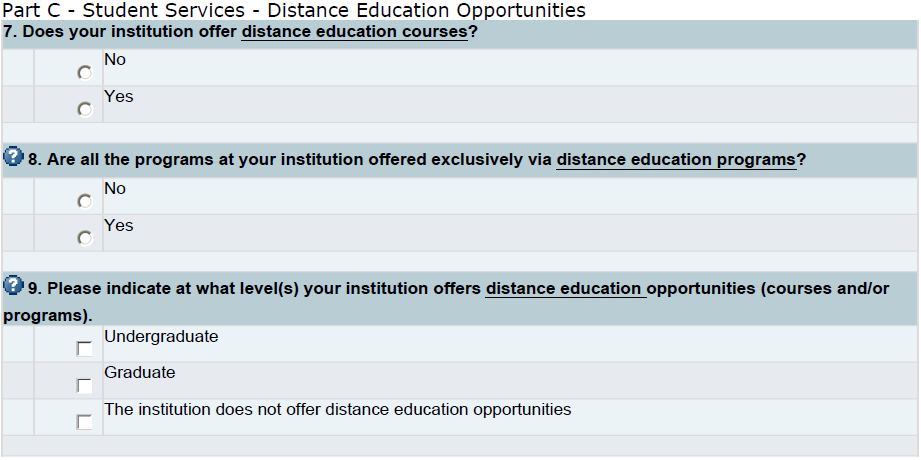 83
IC: Part C – Student Services
Distance Education Opportunities 
2017-18 distance education questions:
84
Gigi Jones
2017-18 Collection
Changes: Outcome Measures
Outcome Measures and Pell
Currently, institutions are required to disclose their Pell Grant recipients graduations rates on their website
ED is unable to immediately and annually produce a federal graduation rate for Pell recipients for the Administration or Congress
For accountability and transparency reasons, a Pell cohort has been added to the OM
Starting collection year: 2017-18
Entering cohort year: 2009
Approved OM 2017-18 Changes
1) All academic institutions will report on a full-year cohort, defined as July 1-June 30. 
For academic year institutions, this is a departure from defining cohorts based on the official Fall reporting period (census date).
Students remain in the cohort assigned upon entry.

2) Each of the four OM cohorts will have a Pell Grant recipient sub-cohort. 
Four cohorts are:  first-time full-time; first-time part-time; non-first-time full-time; non-first-time part-time. 
Pell recipients are identified at entry. If a student receives a Pell Grant after entry they are not included in the Pell cohorts.
Non-Pell Grant recipients will be calculated from the cohort total.
Approved Changes (cont.)
3) Institutions will report on three status years: 4 years, 6 years, and 8 years. 
4-years is a new status year.
Award status for each status year are mutually exclusive.
4) Institutions will report on the highest award conferred (certificate, associates or bachelors) for each of those status years.
Previously only reported that a student received “any” award
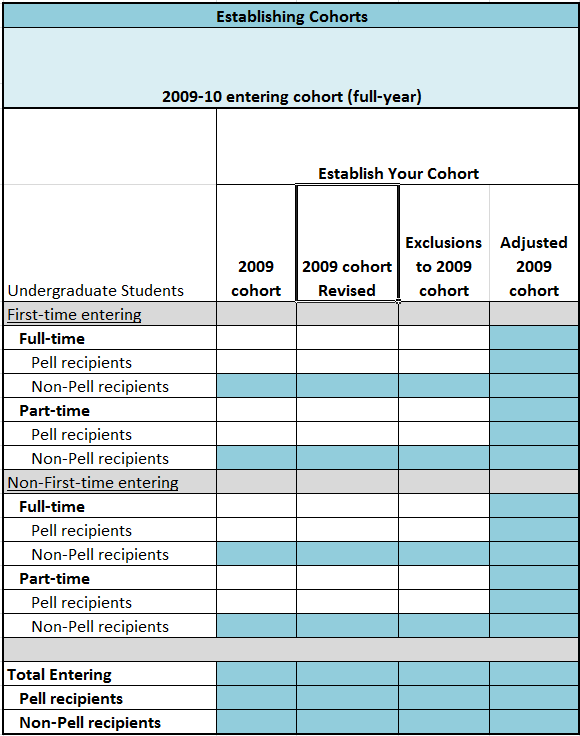 1st Screen: Establishing Cohort Numbers
No preloaded data for 4 cohorts or 4 sub-Pell cohorts
4 sub-non Pell cohorts and Total Entering will be calculated
Based on a full-year entry between July 1, 2009 to June 30, 2010
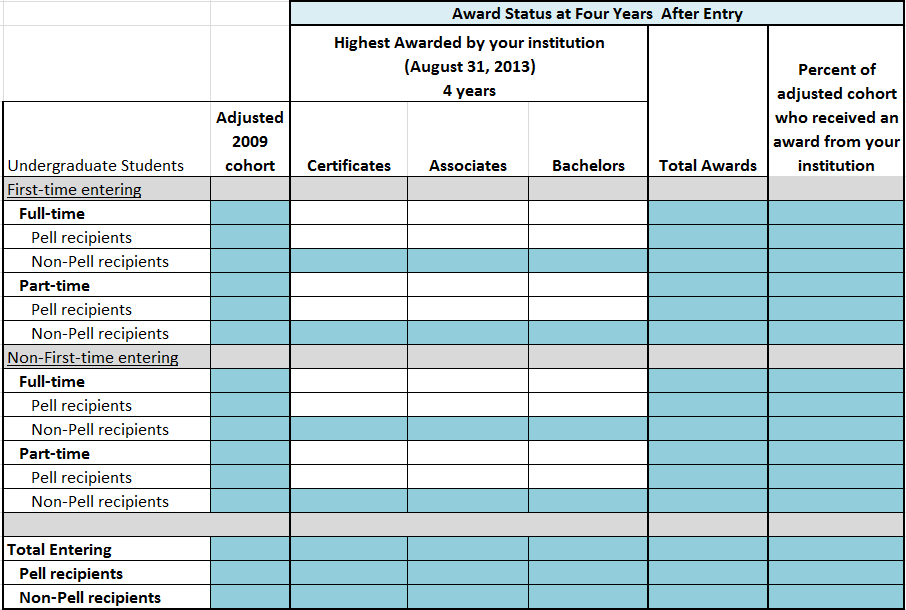 2nd Screen: 4 Years
3rd Screen: 6 Years
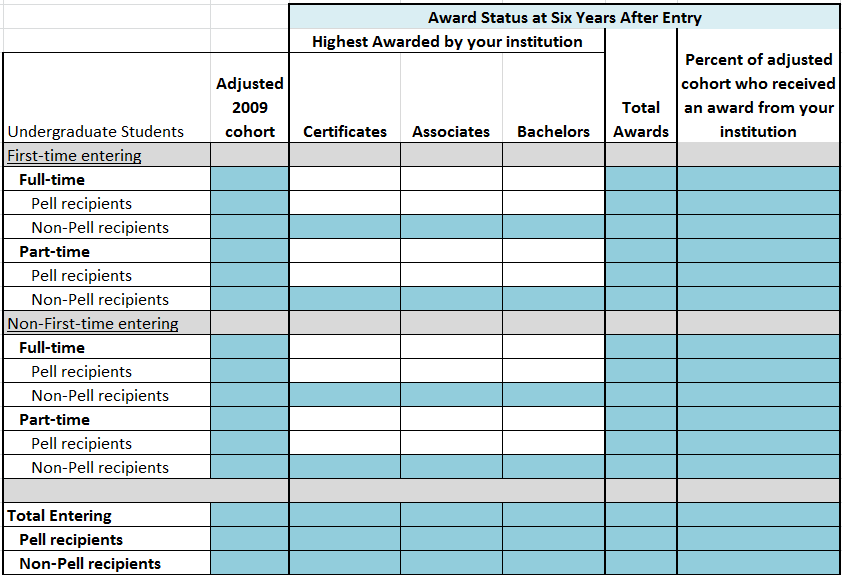 4th Screen: 8 Years
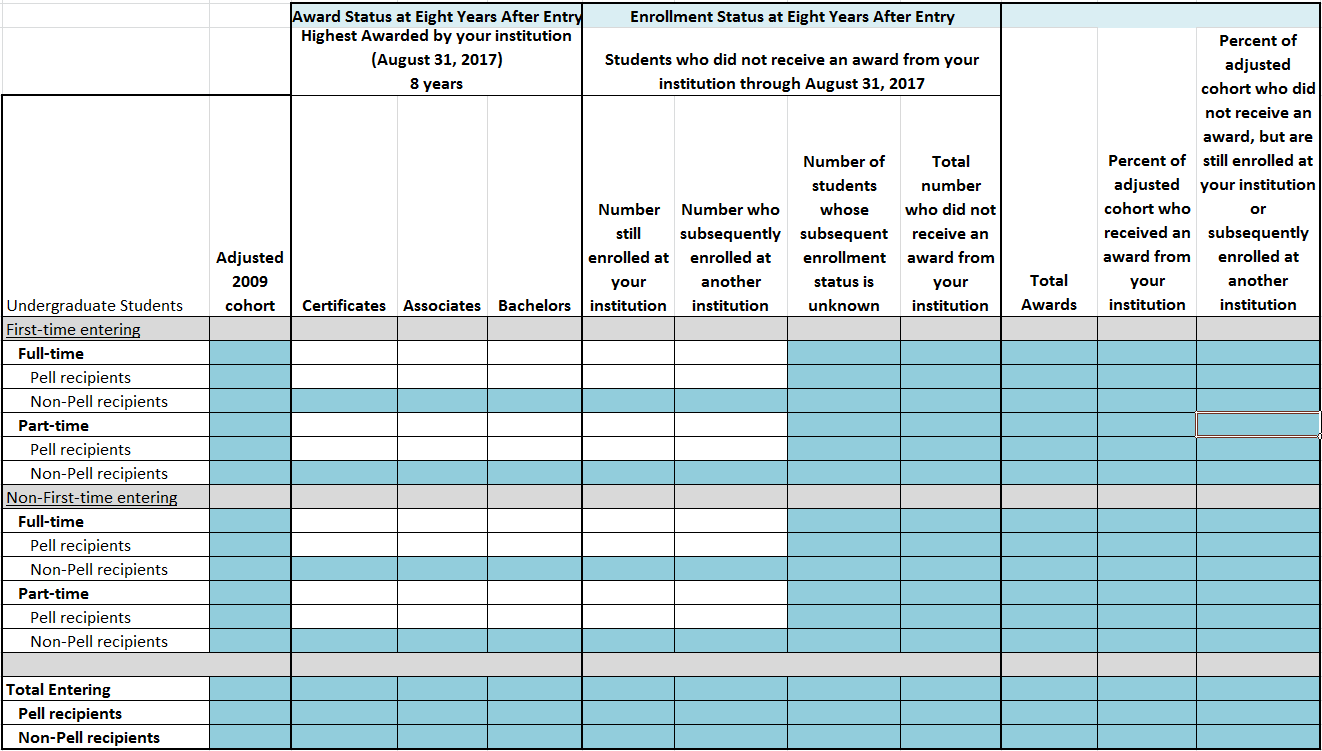 Additional Instructions: Full Year
CHANGED. Institutions that offer a predominant number of programs based on standard academic terms (semesters, trimesters, quarters, or 4-1-4 plan) are considered academic reporters and will report using a full-year cohort of students. Do not use a fall cohort. These institutions must count as entering students all those students who entered the institution between July 1, 2009 and June 30, 2010. 

NO CHANGE. Institutions that do not offer a predominant number of programs based on standard academic terms (as defined above) are considered either program or hybrid reporters and will report using a full-year cohort. These institutions must count as entering students all those students who entered the institution between July 1, 2009 and June 30, 2010, and who were enrolled for at least 15 days in a program of up to, and including, one year in length, or 30 days in a program of greater than one year in length.
Pell Grant Sub-Cohorts
Institutions will identify and include Pell Grant recipients who received a Pell Grant between the cohort coverage period of July 1, 2009 and June 30, 2010. 
Students who did not receive a Pell Grant during the cohort coverage period, but receive a Pell Grant July 1, 2010 through August 31, 2017 (outside of the established cohort coverage period) are not included in the Pell Grant sub-cohorts.
Students who received a Pell Grant (dollars disbursed) are included in the Pell Grant sub-cohorts. Institutions should not include students who were awarded a Pell Grant, but did not receive a disbursement.
Award Status
For each award status year (4, 6, and 8 years):
All students entering in 2009-10 should be included in one of these four cohorts 
Report each student only once
Awards are mutually exclusive from other time points 
Highest Award
For each cohort at the 4- and 6-year status points, report the highest award (i.e., certificate, associates, or bachelors) conferred by your institution even if the student was still enrolled at your institution or had transferred to another institution. 
If students earned multiple awards by the end of a time point, count the student once and report the highest award conferred
DO NOT include graduate awards conferred to undergraduate students.
Deleting FAQs
#8. Q: How do I count students who enrolled during the prior summer? 
# 9. What about spring cohorts? Should students who enroll during the spring be included?
# 10. My institution changed our calendar system since the cohort was originally reported (e.g., we were a program reporting institution in 2008, but then became an academic year reporting institution a couple years later). Which calendar system does my institution report on (program or academic)?
# 15. If I am a program or hybrid reporter, how do I report students who begin at my institution as non-degree/certificate-seeking students, but the following year they become degree/certificate-seeking?
Modifying FAQ 14
# 14. Q: How do I report students who enter my institution as non-degree/certificate-seeking students in the fall, but enroll as degree/certificate- seeking students during the cohort year?
For academic year reporters,  A: Include these students in your full-year cohort. do not include these students in any of the fall cohorts because the students did not enter at that same institution as degree/certificate-seeking students during the reporting period. For example, if the student enters an institution the fall of 2008 as non-degree/certificate-seeking, but then becomes degree/certificate-seeking at the same institution the following spring, this student should not be included in either fall 2008 cohort (OM collection 2016-17) or the following fall cohort for the next IPEDS collection cycle. For the 2016-17 OM collection, the reporting period for academic year reporters is either as of October 15, 2008, or the institution’ s official fall census date. For the 2017-18 OM collection, the reporting period covered for program or hybrid reporters is July 1, 2009, to June 30, 2010.
Moussa Ezzeddine
2017-18 Collection
changes: Admissions
Instructions for SAT scores
SAT critical reading and math scores should be reported based on the new (2016) SAT score range. 
Institutions that have scores based on the old (2015) SAT score range should convert scores using the College Board concordance tables.
99
Bao Le
2017-18 Collection
Changes: Student financial aid
Reporting Military Education Benefits
SFA collects the number of beneficiaries and the total amount of benefits under:
Department of Veterans Affairs Post-9/11 GI Bill (including Yellow Ribbon program)
Department of Defense Tuition Assistance Program (DOD TAP)
Amounts are reported by undergraduate and/or graduate level
Maximum amount of DOD TAP reimbursements  = $4500/student/fiscal year
Institutions are reporting values greater than $4500/student
Financial aid office find it challenging to separate types of military aid
Reporting Military Education Benefits
NCES will add:
FAQ to provide guidance for reporting DOD TAP
Prior year values to enhance data quality checks
FAQ
The SFA survey indicates that the maximum amount of DOD TAP awarded per fiscal year per student is $4500. What do I do if my DOD TAP average is greater than $4500 per student? 
According to the 2014 final regulations set for the DOD Voluntary Education Programs - which include TAP  (https://www.regulations.gov/document?D=DOD-2013-OS-0093-0048) - each branch of military service can pay no more than $250/semester-unit (or equivalent) for tuition. Each service member is eligible for up to $4500 in aggregate for each fiscal year. If your institution’s DOD TAP average is greater than $4500 per student per award year, then you should:
Ask your financial aid office or VA certifying official to sort out the military aid and remove any non-DOD TAP aid (e.g., ROTC scholarships, tuition reimbursements for advanced civil schooling, education-related incentive or bonus); 
Remove any non-Title 10 aid since TAP is a Title 10 program; and
Make sure that you are including one disbursement period for that award year. Even though DOD TAP aid are reported for the Oct 1 – Sep 30 timeframe, which technically covers two fall periods; only include one fall disbursement period per award year.
Adding PY Values to Military Assistance
Imani Stutely
2017-18 Collection
Changes: Human Resources
Degree-granting institution forms: Head Counts (G1)
106
Degree-granting institution forms: Salary Outlays (G2)
107
Bao Le
2017-18 Collection
Changes: finance
All Forms: Clarification on O&M Expenses
For both FASB (public and private) and GASB (public) institutions, instructions on how to report Operations and Maintenance of Plant (O&M) expenses will be clarified
Do NOT include O&M expenses in Salaries and Wages, Benefits, Depreciation, Interest, or Other Natural Expenses because O&M expense is reported in its own separate natural classification category.
All Forms: Clarification on O&M Expenses
GASB Forms: Clarification for Pension
Guidance will be added for institutions with jointly audited financial statements
Pension screening question
System offices absorbing all the pension expenses, liabilities, and deferrals for all their campuses should answer “Yes” to the screening question and the campuses should answer “No”
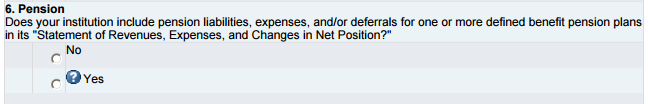 GASB Forms: Clarification for Pension
Guidance will be added for institutions with jointly audited financial statements
Part M
Institutions that share audited financials with another entity (e.g., with districts, high schools, hospitals, etc.) should report only its proportionate share of pension expense, liability, and deferrals
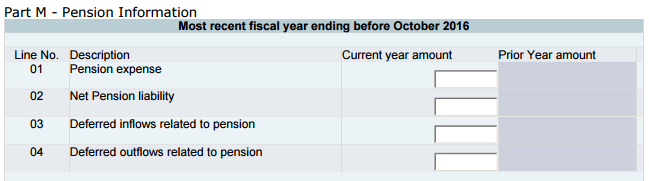 GASB Forms: Pension Expenses
Pension expenses are creating volatility in the functional expense categories
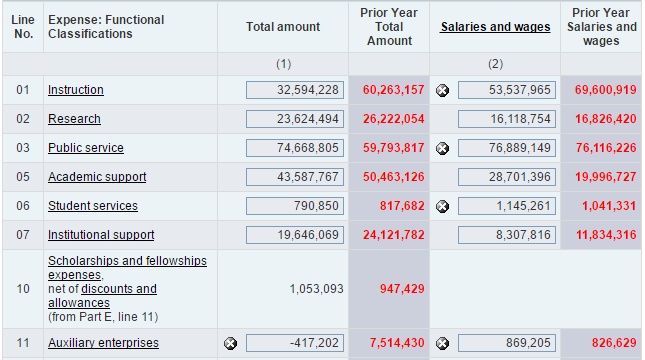 GASB Forms: Pension Expenses
Guidance will be added to instruct institutions to allocate pension expenses to
Other Functional Expenses (Part C-1)
Benefits Expenses (Part C-2)
Allocating the pension expense to two distinct categories will reduce the volatility across all categories
IPEDS Research and Development Activities
Janice Kelly-Reid, RTI International
IPEDS Research and Development Activities
IPEDS Technical Review Panel
What is the IPEDS Technical Review Panel?
Group of technical experts that meets ~3x/yr to:
Implement legislation and regulations into IPEDS
Address emerging areas of concern 
Decrease reporting burden AND retain federal data necessary for policy making and analysis
Meetings are conducted by RTI International
Technical Review Panel Website
Hosted by RTI
Summaries of meetings  
Calls for comment and 
Dates for upcoming meetings
Available through the Technical Review Panel link on the ‘Join In’ page
Contact Janice Kelly-Reid at jrk@rti.org if interested in serving
Technical Review Panel Website
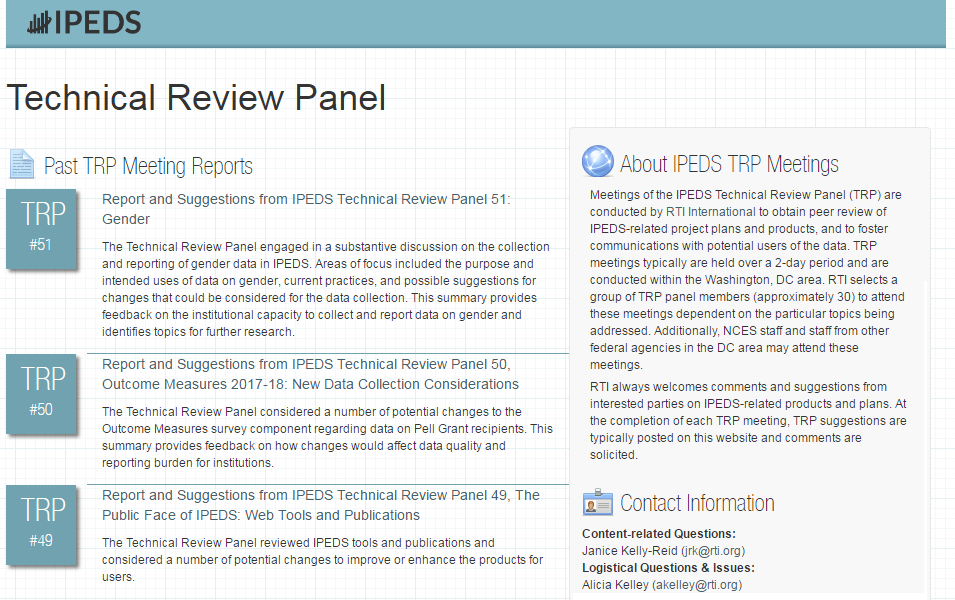 Recent TRP Meetings
Upcoming TRP Meetings
Gigi Jones
IPEDS Research and Development Activities
National postsecondary education cooperative
NPEC Members
Promote the quality, comparability and utility of postsecondary data and information that support policy development at the federal, state, and institution levels
Participate on the IPEDS Technical Review Panel
Serve on/lead working groups to explore targeted Research & Development topics
123
R&D Topics and Reports
NPEC has commissioned papers to inform the its mission of improving postsecondary data and information.  
Currently under internal review: the Updated 2012 “The History and Origins of Survey Items for the IPEDS”
FY16, NPEC members commissioned four papers:
Subbaccalaureate certificates
Dual Enrollment
Distance Education
Better Finance Metrics
126
Resources
Tara Lawley
Resources
Coordinator tools in data collection system
See Coordinator Handbook
for more details
See Coordinator Handbook
for more details
Tara Lawley
Resources
IPEDS Help Desk
Help Desk
RTI International manages the two IPEDS Help Desks
Data Collection Help Desk
Tools Help Desk
The Help Desk provides outstanding service as expert representatives
8:30am-5:00pm Eastern
Additional weeknight and weekend hours offered during the final 10 days of each data collection period
132
IPEDS Help Desk
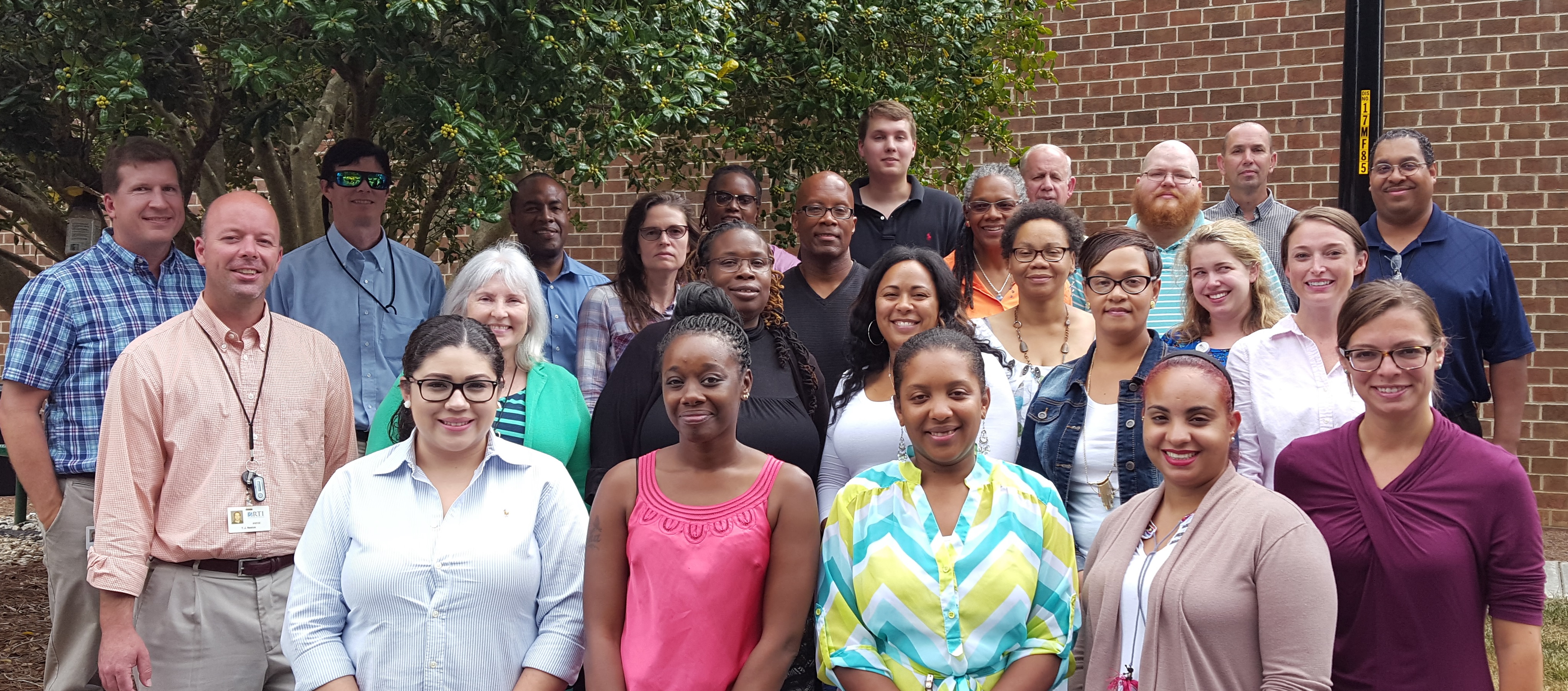 Data Collection Help:	1-877-225-2568; ipedshelp@rti.org
Data Tools Help:		1-866-558-0658; ipedstools@rti.org
133
Help Desk Activity 2016-17
* Projected
134
Tinsley Smith, Association for Institutional Research
Resources
Training
Distance Learning Dataset Training System (DLDT)
Introduction to the Integrated Postsecondary Education Data System (IPEDS)

Getting Started with the IPEDS Data

Data Collected Through the IPEDS

IPEDS Statutory Requirements, Data Collection Procedures, Universe, Levels of Analysis, and Missing Data

Considerations for Analysis of IPEDS Data
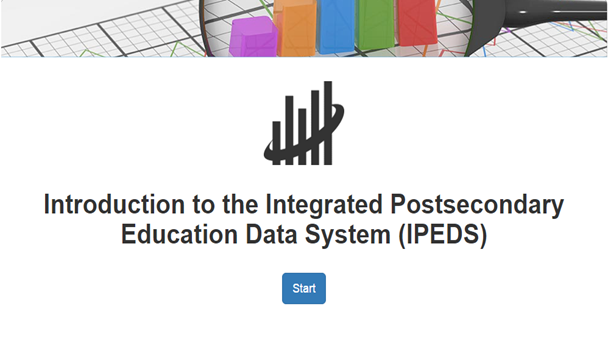 Available on the IPEDS Use the Data page under the ‘Overview of IPEDS Data’ link
Training
Association for Institutional Research (AIR)
Holds the subcontract for IPEDS training
Provides training in a variety of modalities:
Face-to-Face IPEDS Workshops
Online IPEDS Video Tutorials
Online IPEDS Keyholder Courses
NCES Data Institute (NDI)



www.airweb.org/IPEDS
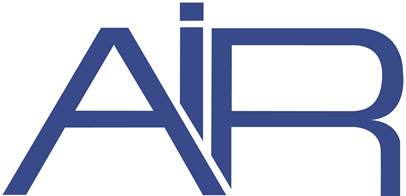 AIR’s IPEDS Educator Cohort
30 higher education professionals from different sectors and regions of the country
State coordinators make great IPEDS Educators, contact Tinsley Smith at AIR for more information
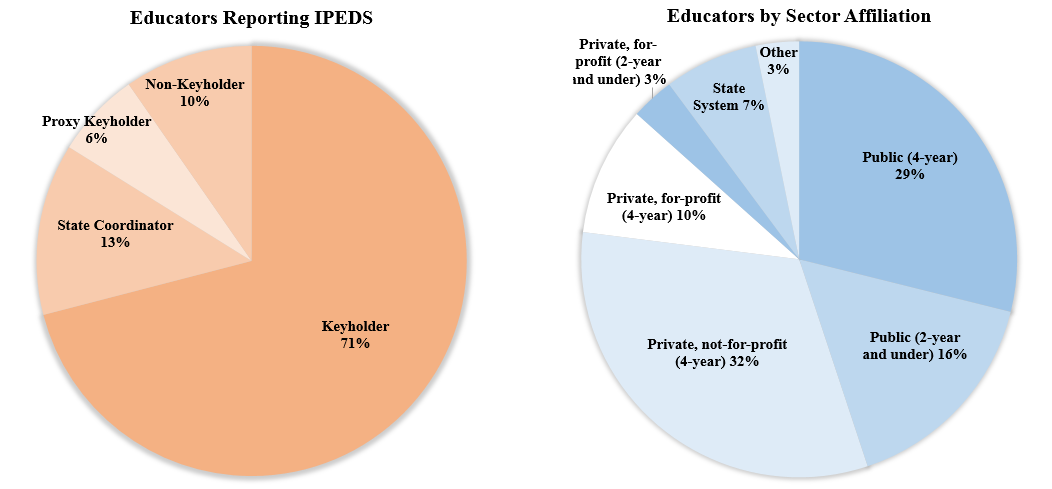 Educator Roles & Opportunities - Based on Experience and Expertise
Face-to-Face Workshops
2015-16 Workshop Locations
741 participants, including over 450 keyholders and coordinators
94% of attendees agreed or strongly agreed that the workshop improved their knowledge of IPEDS
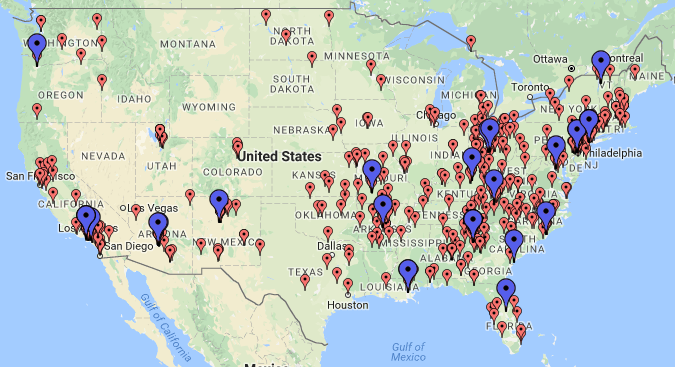 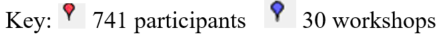 Online Video Tutorials
90 video tutorials
Over 6 ½ hours of educational content
19,094 page views
Online Keyholder Courses
Online Keyholder Courses – Structure
Courses are non linear, but only take one course at a time
Pre-register via online sign up on AIR’s website
1 month to complete 10-12 hours of content
Self-paced and mentor supported
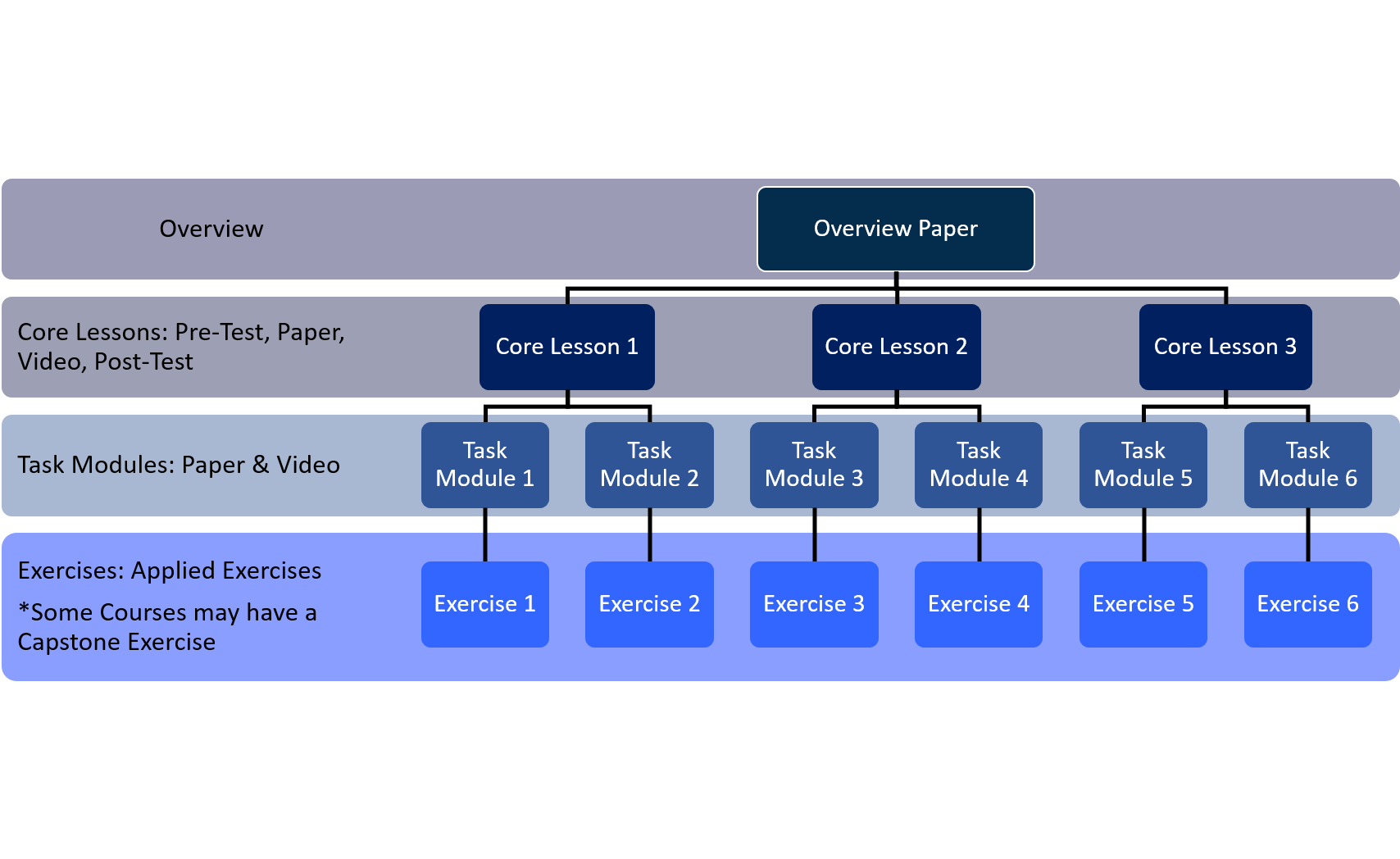 Course Enrollment/Completion
NCES Data Institute (NDI)
Data Release and Publications
Andrew Mary
Data Release and Publications
Data Release Procedure
IPEDS Data Release Procedure
4 stages:
Collection Level
Preliminary 
Provisional
Final

Outlined in IPEDS Resource Center
Collection Level
Data are locked
Then they are reviewed by the Help Desk 
Then they are migrated to the Collection Level data tools (login available only through the Data Collection System)
At Collection Level, any respondent whose data have already been migrated can see their own data, as well as the data for all of the other institutions that have already been migrated
Preliminary Data
After an IPEDS data collection cycle closes:
A First Look publication based on preliminary data is released 
Preliminary data are made publicly available through the IPEDS data tools
Preliminary data have been edited but are subject to further NCES quality control procedures 
Imputed data for nonresponding institutions are not included
Provisional Data
After all quality control procedures are complete: 
The First Look publication is reissued based on the provisional data
Provisional data are made publicly available through the IPEDS data tools
Data have been imputed for non-responding institutions
Final Data
Institutions may submit revisions to data in the subsequent data collection year.  
After editing of these revised data is complete: 
Final data are made public through the IPEDS data tools
The First Look publication is not reissued
Andrew Mary
Data Release and Publications
Publications and Reports
Publication/Data Release Schedule
Preliminary Data [data released and First Look published]:
Fall Survey Data (ICH, IC, E12, C):  late-May to early June following the collection
Winter Survey Data (SFA, ADM, GR, GR200, OM): late-September to mid-October following the collection
Spring Survey Data (HR, EF, F, AL): late-October to mid-November following the collection

Provisional Data [data released and First Look published]:
Approximately 4-6 weeks after the Preliminary data release
IPEDS First Looks
What Is A First Look? 
A brief publication and set of tables that coincides with the release of IPEDS data files. 
Recent releases:
IPEDS Fall 2016-17 data collection (preliminary data)
Coming soon!
IPEDS Winter 2015-16 data collection (provisional data)
Pub #2017-084, 02/28/17
IPEDS Spring 2015-16 data collection (provisional data)
Pub #2017-024, 02/14/17
Bao Le
Data Release and Publications
IPEDS Brochures
Overview
Purpose
Public-friendly publications to inform about the IPEDS collection
Use plain language and graphics to explain complex ideas
Provide broad overview but also list resources for deeper dives

Audience
Policy makers 
Hill staffers 
Other federal agencies
College presidents 
Members of the media
Beginning researchers
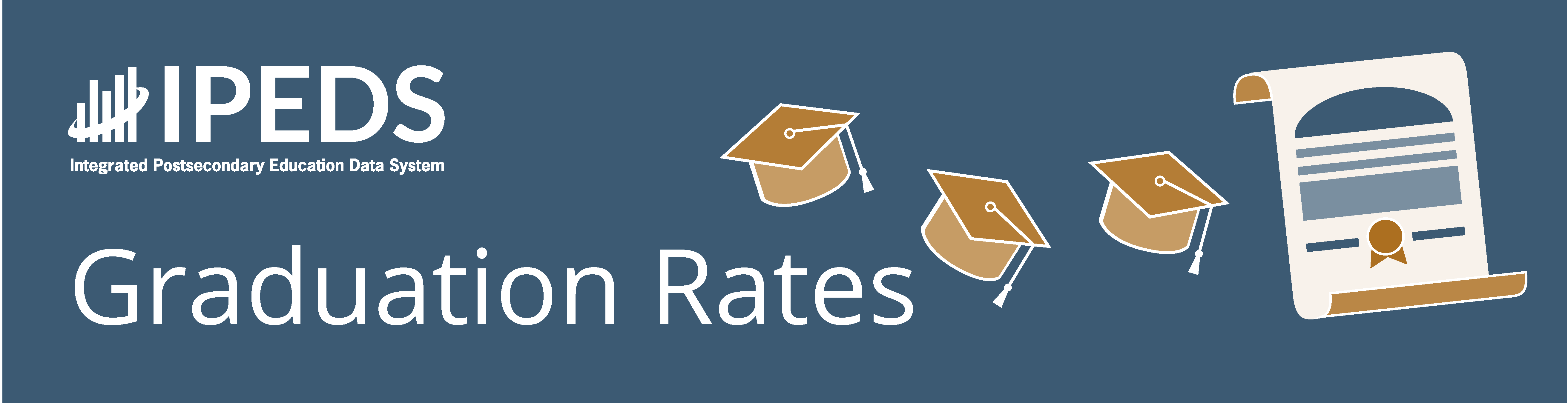 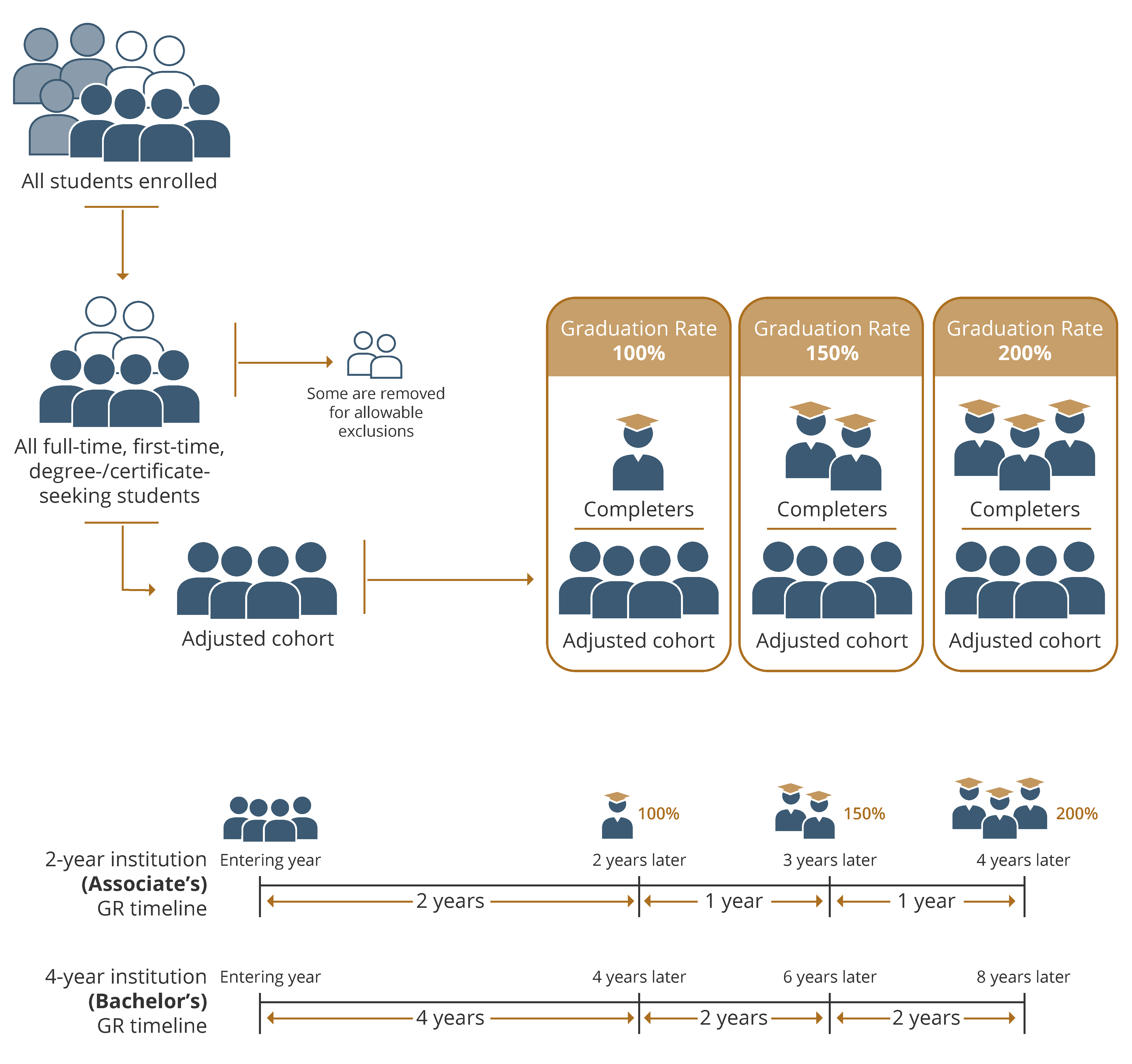 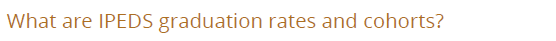 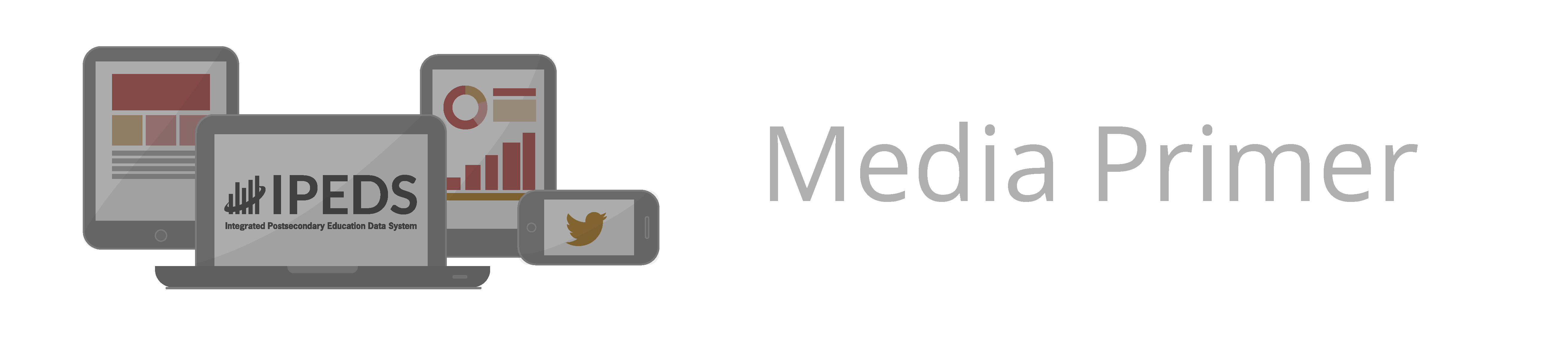 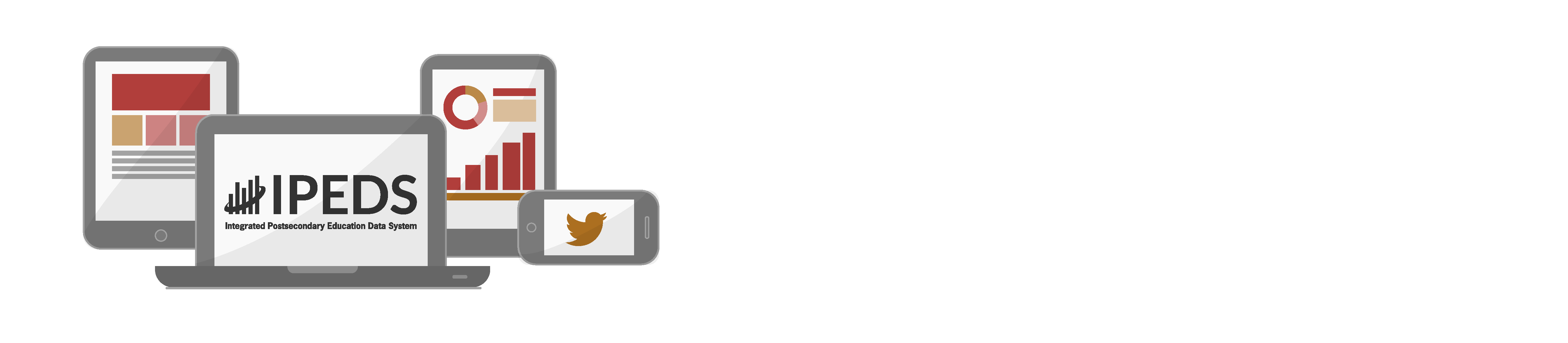 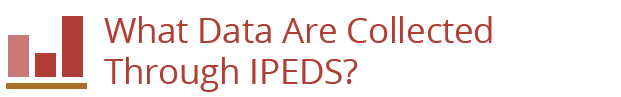 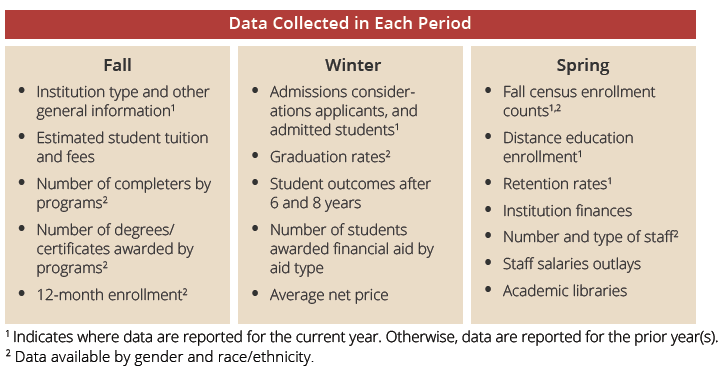 Dissemination Methods
Available for download as “Data Product” on Publications and Products page (https://nces.ed.gov/pubsearch/getpubcats.asp?sid=010) 



Distributed at conferences
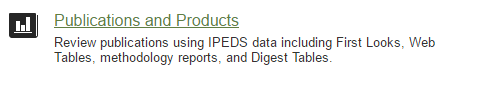 Future Topic: NCES Postsecondary Surveys
Future Topic: Enrollment
Other Future Topics
Data Collection & Dissemination Processes
Student Financial Aid
Completions
Outcome Measures
Use the Data functions
IPEDS statistics (derived variables, other analyses available)
Sam Barbett
IPEDS Use the Data Tools
Data Center
Use the Data
Data Access Page
Data Access
Functions that use provisional/preliminary and final data based on selection on data access page
Compare Institutions
Statistical Tables
Survey Data Custom Data Files
Functions that use provisional data only
Data Trends 
Data Feedback Report 
Look up an Institution (Reported data)
Data Access
Other Functions
Summary Tables – Will only have the latest released data (preliminary/provisional/final) as they get released.
Survey Data Complete Data Files.  Downloadable zip files will contain both provisional and final releases, when final becomes available becomes available
Look up an Institution (Profile) . Displays only the latest current year released data preliminary or provisional.
New Variables in the Collection Level Data Center
Use the Data
Collection Level
Collection Level – selecting institutions
Collection Level – Surveys
Collection Level – Admission Considerations
Collection Level Admission Considerations
Admissions Test Scores – Writing scores eliminated
Collection Level – Graduation rate data for Pell Grant and Stafford Loan Recipients
Collection Level – Graduation rate data for Pell Grant and Stafford Loan Recipients
Collection Level – Graduation rate data for Pell Grant and Stafford Loan Recipients
Collection Level – Finance expenses for all institutions
Collection Level – Finance Statement of financial position for GASB institutions
Collection Level – Academic Library Collections
Collection Level – Human Resources Salaries
Human Resources – Changes for nontenured/not on tenure track
Human Resources – Changes for nontenured/not on tenure track
Sam Barbett
IPEDS Use the Data Tools
Data Trends (trend generator 3.0)
Data Trends – updated to 2015-16
Data Trends – updated to 2015-16
Data Trends – updated to 2015-16
Data Trends – Fall enrollment
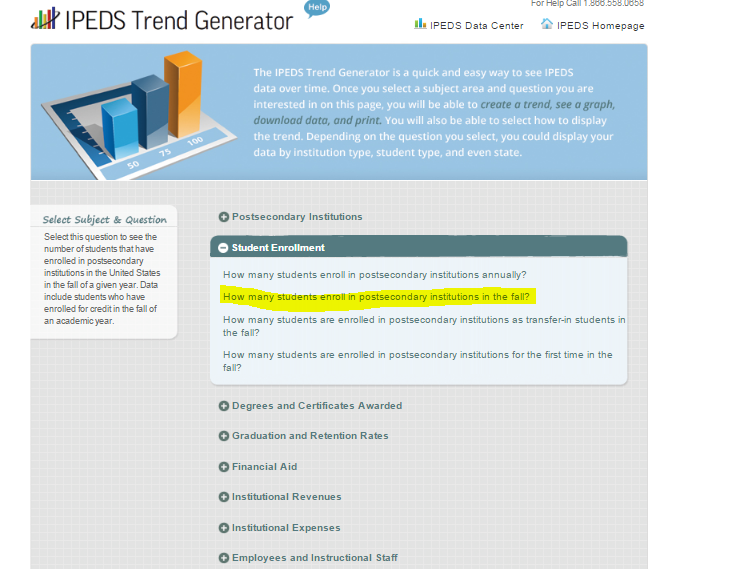 Data Trends – Fall enrollment
Data Trends – filtering/limiting results
Data Trends – filtering, limiting results
Data Trends – building a table, rows
Data Trends – building a table, columns
Data Trends - trend rows, columns or cells
Data Trends – trending rows
Gigi Jones
IPEDS Use the Data Tools
Data Feedback Report
Data Feedback Report
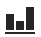 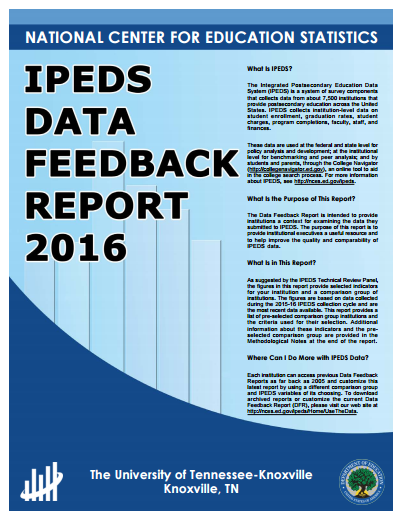 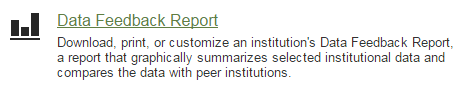 Changes to 2016 Data Feedback Reports
Table of Contents (inside cover)
Expansion of the Graduation rate and retention rate graph
Methodology (appendix) redesigned for easier read
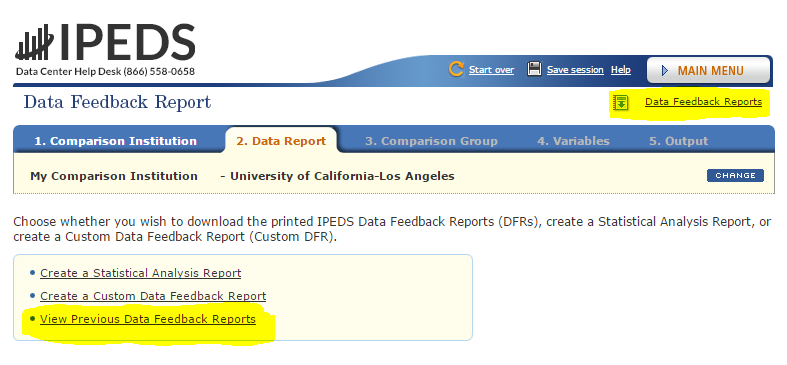 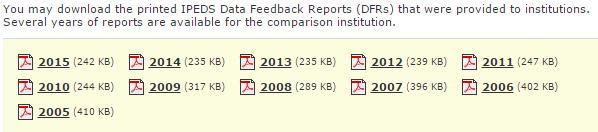 Data Feedback Report
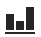 DFRs were sent to Keyholders and Coordinators on 3/8/17. They will be sent to CEOs on 3/21/17.
The 2016 DFR is based on data submitted to IPEDS in 2015-16.

Upload a new Custom Comparison Group for the 2017 Data Feedback Report
4/1/17 through 7/15/17
Moussa Ezzeddine
IPEDS Use the Data Tools
Downloadable database
Downloadable Database
On the main page, located under the ‘Survey Data’ drop down menu, which includes  Complete and Custom Data Files.
Downloadable Database
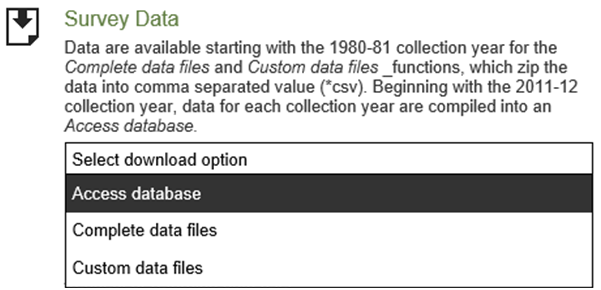 Downloadable Database
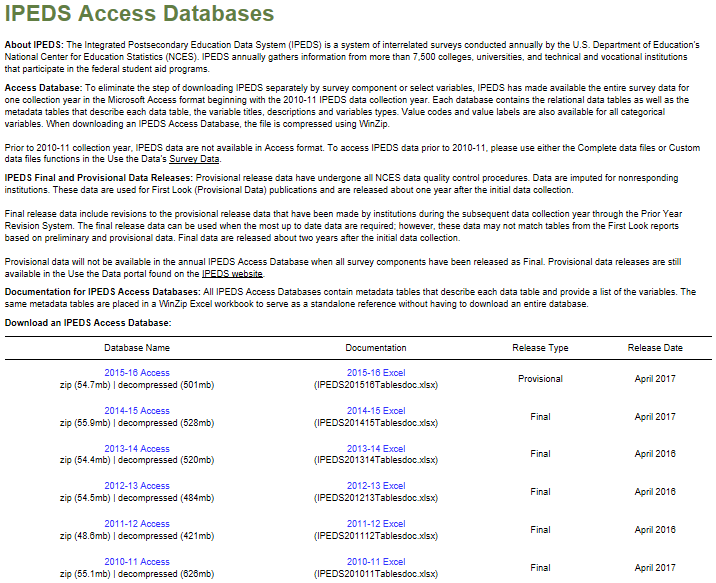 Downloadable Database
Downloadable Database
Questions?
About anything…
Thank you!